Государственное бюджетное общеобразовательное учреждение лицей № 95               Калининского района Санкт-Петербурга
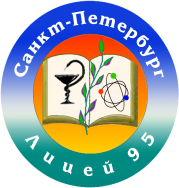 Организация и проведение 
 государственной итоговой аттестации 
учащихся 9-х классов
в 2017 году
                                           
                                               Заместитель директора по УВР
                                                              Михайлова Светлана Геннадьевна
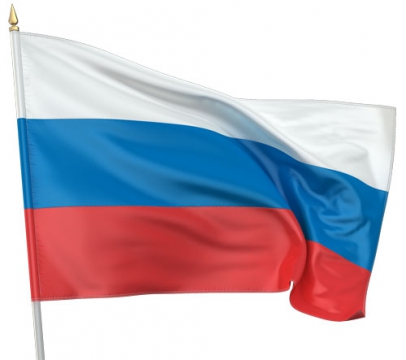 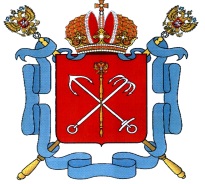 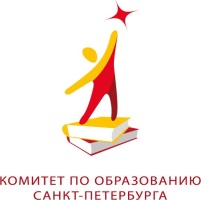 Правительство Санкт-Петербурга                                                       Комитет по образованию
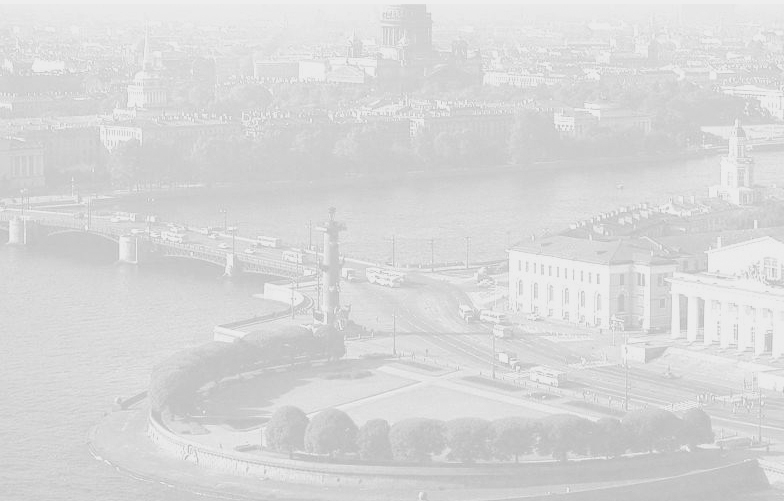 Нормативное  обеспечение
Федеральный закон от 29.12.2013 № 273-ФЗ «Об образовании в Российской Федерации»

Приказ Минобрнауки России №1394 от 25.12.2013 «Об утверждении Порядка проведения государственной итоговой аттестации по образовательным программам основного общего образования»

 Приказ Минобрнауки России от 16.01.2015 № 10 «О внесении изменений в Порядок проведения государственной итоговой аттестации по образовательным программам основного общего образования, утвержденный приказом Минобрнауки России от 25.12.2013 №1394»

Письмо Рособрнадзора от 11.04.2016 № 02-146 «О количестве сдаваемых предметов в IX классе»
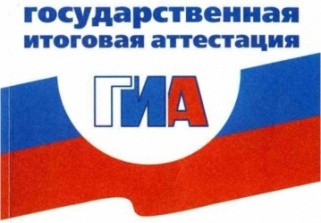 Государственная итоговая аттестация,9 классы
2015-2016 гг.
2016-2017гг.
Обязательные предметы
(русский язык, математика)
2 предмета по выбору 
(физика, химия, биология, история, география, информатика и ИКТ, иностранные языки, обществознание, литература)
Аттестат = успешные результаты ГИА
по обязательным предметам
Пересдача неудовлетворительных результатов по одному из обязательных предметов
по четырем  учебным предметам
Пересдача не более двух неудовлетворительных результатов 
по всем учебным предметам
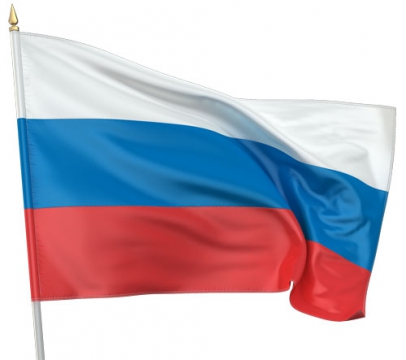 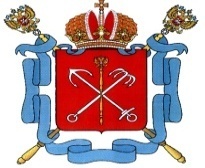 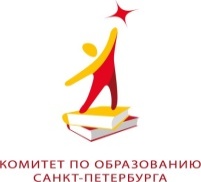 Правительство Санкт-Петербурга                                                       Комитет по образованию
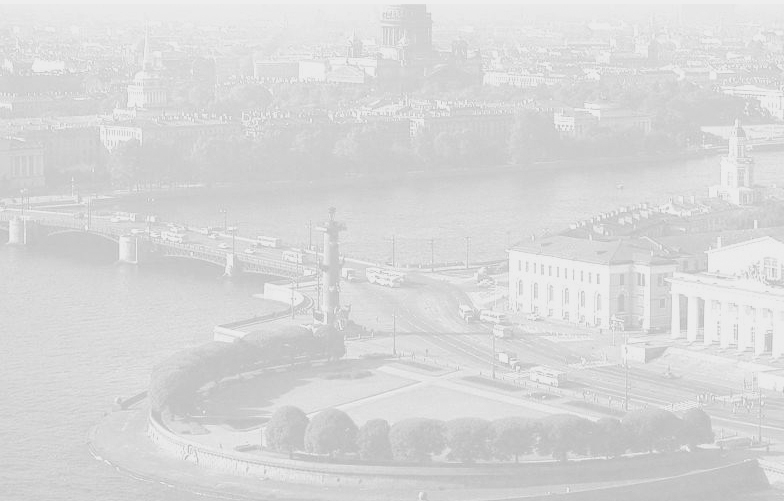 Формы   ГИА
Государственная 
итоговая аттестация
ОГЭ
ГВЭ
Контрольные измерительные 
материалы (КИМ) -
комплексы заданий 
стандартизированной формы
Письменные и устные экзамены 
с использованием текстов, тем, 
заданий, билетов
- для обучающихся 
образовательных организаций; 
- для лиц, освоивших ОП 
ООО в форме семейного  
образования (самообразования)
 и допущенных 
в текущем году к ГИА
- для обучающихсяспециальных учебно-воспитательных 
учреждений закрытого типа;
- обучающихся образовательныхорганизаций за пределами РФ;
- обучающихся с ОВЗ, инвалидов
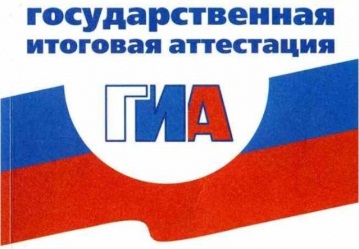 УЧАСТНИКАМ С ОВЗ
К участникам с ограниченными возможностями здоровья (ОВЗ) относятся лица, имеющие недостатки в физическом и (или) психическом развитии, в том числе глухие, слабослышащие, слепые, слабовидящие, с тяжелыми нарушениями речи, с нарушениями опорно-двигательного аппарата, дети-инвалиды и инвалиды. Выпускники IX классов с ОВЗ имеют право добровольно выбрать формат выпускных испытаний – это может быть основной государственный экзамен либо государственный выпускной экзамен. Существуют специальные правила организации ГИА для выпускников с ограниченными возможностями здоровья. 
Во время проведения экзамена для участников организуются питание и перерывы для проведения необходимых медико-профилактических процедур.Время экзамена увеличивается на 1,5 часа.Продолжительность ОГЭ по иностранным языкам (раздел «Говорение») увеличивается на 30 минут.
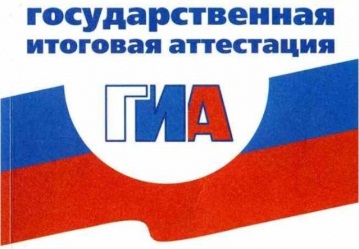 Допуск к государственной итоговой аттестации
Ст. 59 Закона РФ «Об образовании в РФ»
«… к государственной итоговой аттестации допускаются учащиеся, не имеющие академической задолженности и в полном объеме выполнившие учебный план ОУ»
(имеющие годовые отметки по всем учебным предметам учебного плана за IX класс не ниже удовлетворительных)
РАСПИСАНИЕ    ГИА 
и 
продолжительность экзаменов по каждому образовательному предмету ежегодно устанавливает  приказ Министерства образования и науки Российской Федерации. 

     Досрочный период -  для отдельных категорий обучающихся.
 Заявление - до 1 марта. 
Заявление на участие в ГИА-9  подается в  лицее.
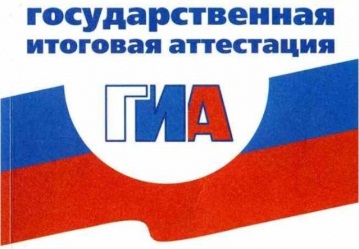 Сроки проведения  ГИА
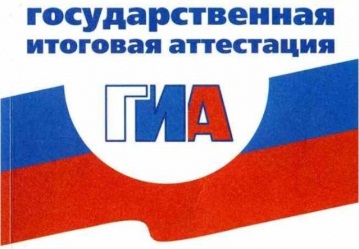 Расписание ГИА
Досрочный этап – с 20 апреля по 6 мая

Основной этап   – с 26 мая по 29 июня

Дополнительный этап  – с 5 сентября    по  20  сентября
Продолжительность экзаменов
Русский язык,   математика, литература- 3ч 55 минут (235 минут)

Физика, обществознание, история, биология- 3 часа (180минут)

Химия, география, иностранные языки (письменная часть) -2 часа (120 минут)

Информатика и ИКТ -2 часа 30 минут (150 минут) 

Иностранные языки – раздел «Говорение»- 15 минут.

Начало экзамена в 10-00
Сбор в лицее в 8-30-9-00
Перечень дополнительных устройств, которыми разрешается пользоваться во время экзаменов по каждому предмету ОГЭ
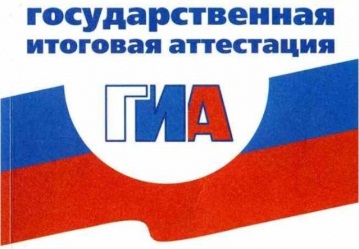 Результаты экзаменов
Узнать результаты  ГИА можно на официальном информационном портале ЕГЭ: 
 «Результаты ОГЭ» http://www.ege.spb.ru/
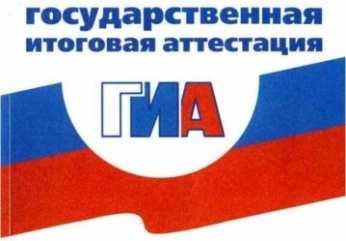 Апелляция
о нарушении установленного порядка проведения ГИА  - подается члену ГЭК, не покидая ППЭ
о несогласии с выставленными баллами - подается в образовательное учреждение, в котором обучается, в течение двух рабочих дней со дня объявления результатов ГИА по предмету
Особенности проведения ГИА в 9 классе в 2017 году
1. Итоговая аттестация – это два обязательных экзамена (русский язык и математика) и два по выбору учащегося, влияющие на получение аттестата 
2. Усиление общественно-профессионального контроля (федеральные инспекторы и федеральные общественные наблюдатели)
4.  Определение места для личных вещей участников ГИА в здании, где расположен ППЭ
5. В день проведения экзаменов в ППЭ по согласованию с территориальными подразделениями МВД России присутствуют сотрудники полиции и сотрудники ЧОП
Где получить информацию о ГИА ?
Сайт лицея № 95:www.lyceum95.ru
Сайт ОО Калининского района:
 www.oо-kalina.ru
 Единый информационный портал ЕГЭ СПб  http://www.ege.spb.ru/
сайт ФИПИ www.fipi.ru 
Информационный стенд лицея
Горячая линия ОО Калининского района
Сведения о «горячей линии» Калининского района Санкт-Петербурга по вопросам проведения государственной итоговой аттестации обучающихся, освоивших основные образовательные программы основного общего и среднего общего образования